EAI à anti-IgLON5
F. Fortenfant, GEAI 27/09/22
La famille IgLON
5 gènes codant pour des protéines d’adhésion cellulaires
IgLON1 : opioid –binding cell adhésion molecule
IgLON2 : neurotrimine
IgLON3 : limbic system associated membrane protein
IgLON4 : neuronal growth regulator 1
Impliqués dans les processus d’adhésion neuronale, neurogénèse et neuroplasticité (+ régulation du niveau de perfusion rénale)
IgLON5 : 3 domaines type C2 d’Ig insérés par ancre glycosylphosphatidylinositol dans la membrane neuronale
Physiopathologie de l’EAI à anti-IgLON5
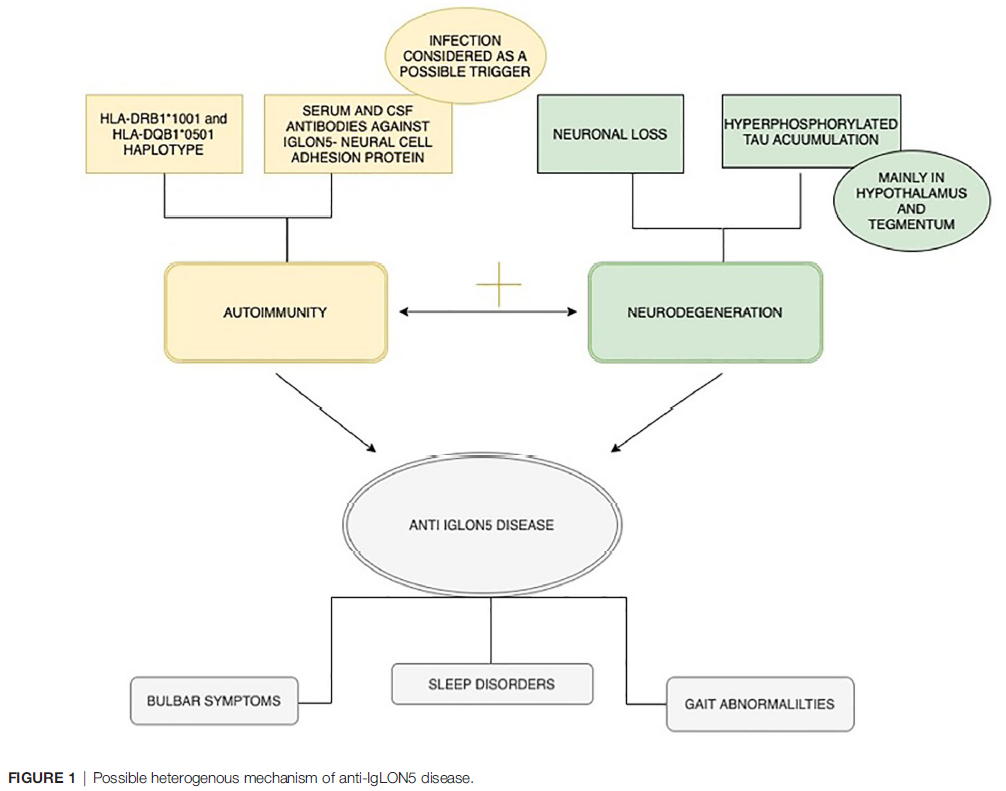 Inflammation et neuro-dégénération : l’œuf et la poule
Accumulation de taux phosphorylé à immuno-histo post-mortem (tronc cérébral, hypothalamus, espaces périventriculaires +++)
Perte neuronale et gliale +++
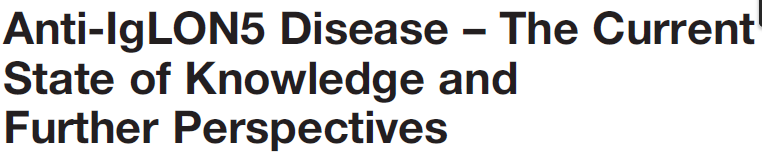 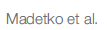 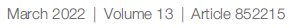 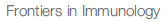 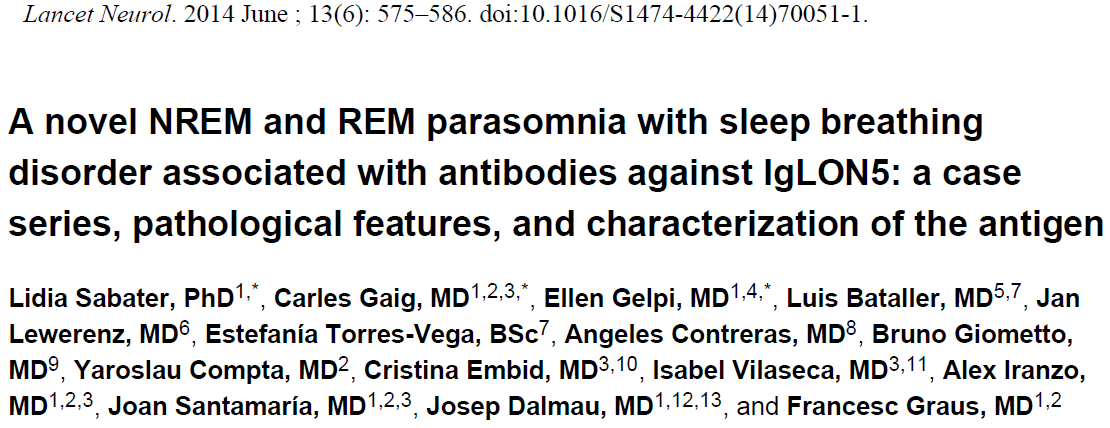 EAI à anti-IgLON5
Prévalence : 12/150000 patients
 sous estimée
Pas de prédominance de sexe
Age début : 50-70 ans
Infection, traumatisme : facteur déclenchant (comme autres EAI)
Rarement associé à cancer
Tableaux cliniques polymorphes
ATTEINTE BULBAIRE
TROUBLES DU SOMMEIL
TROUBLES DE LA MARCHE
TROUBLES OCCULAIRES
TROUBLES COGNITIFS
MOUVEMENTS ANORMAUX
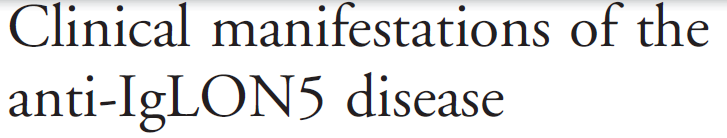 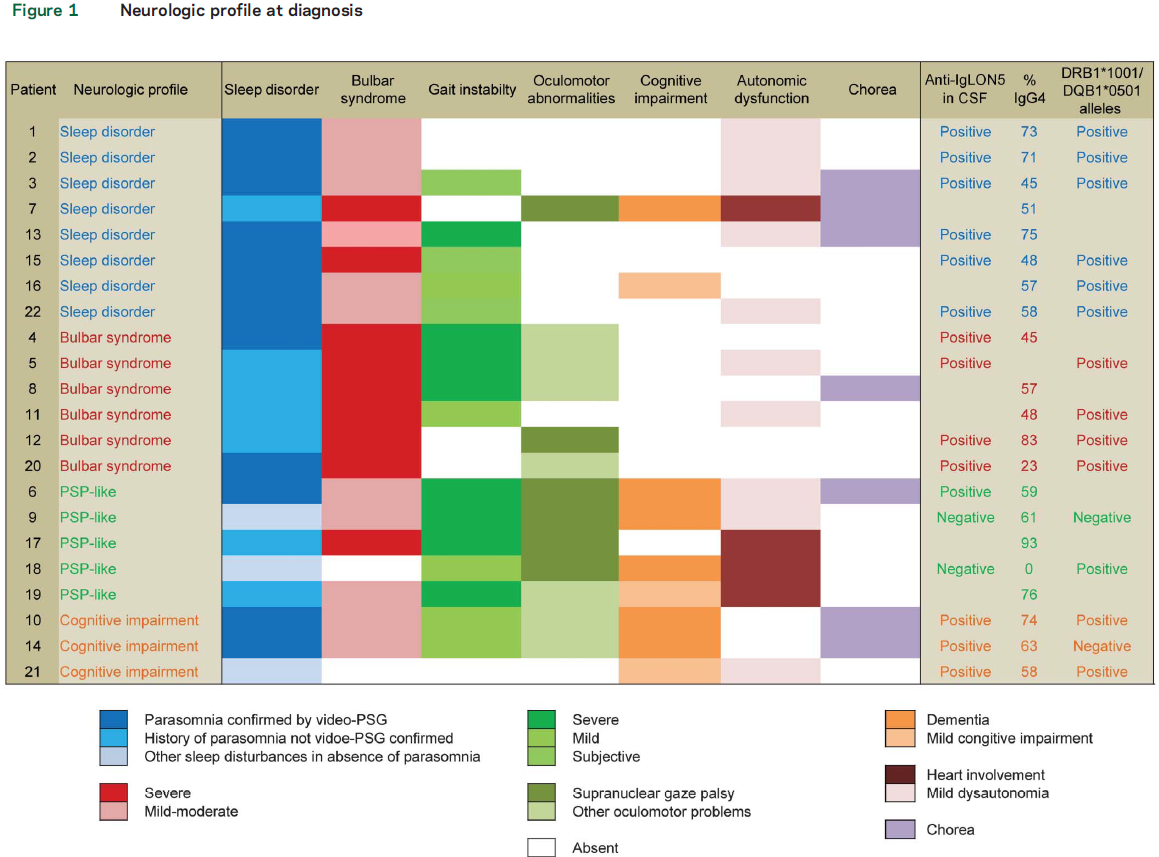 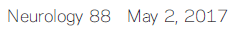 Diagnostic paraclinique
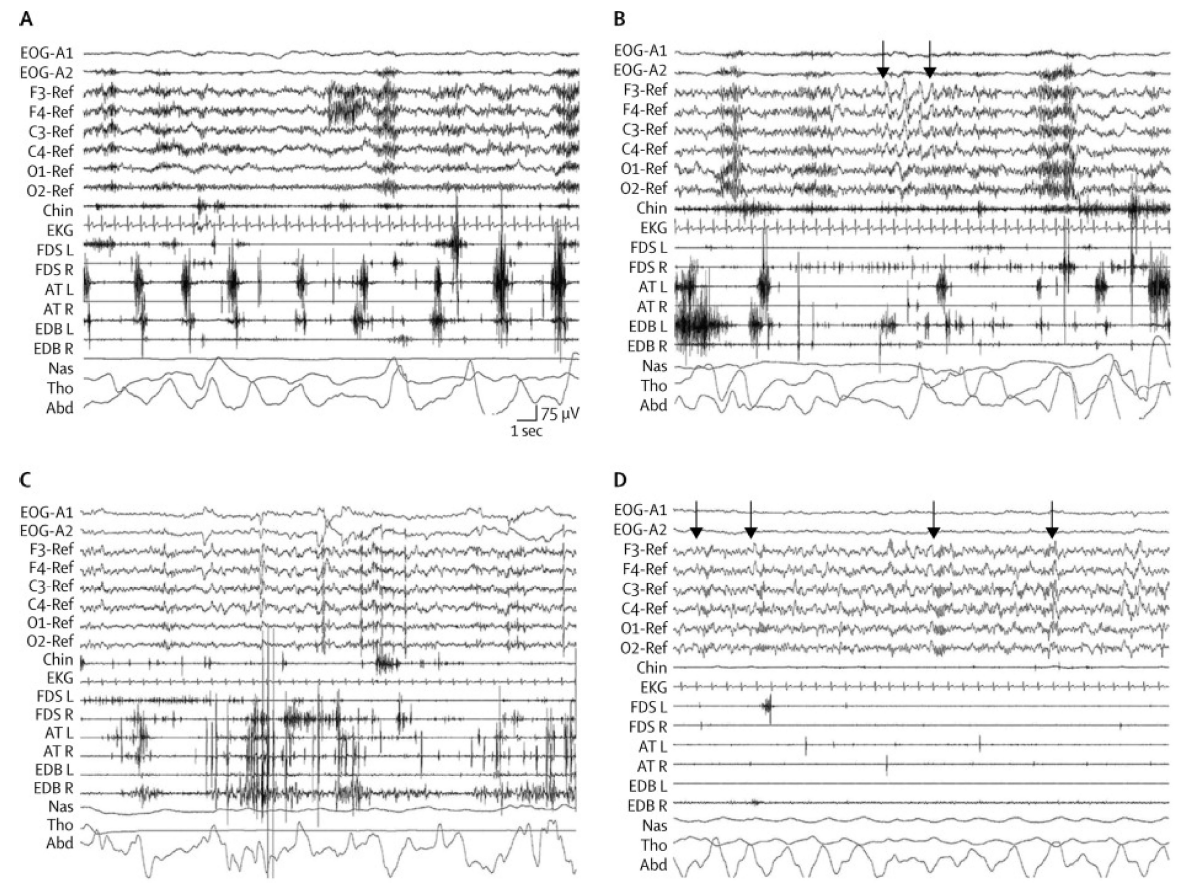 Recherche d’Ac sérum et LCR
Vidéo poly-somnographie
IRM
HLA
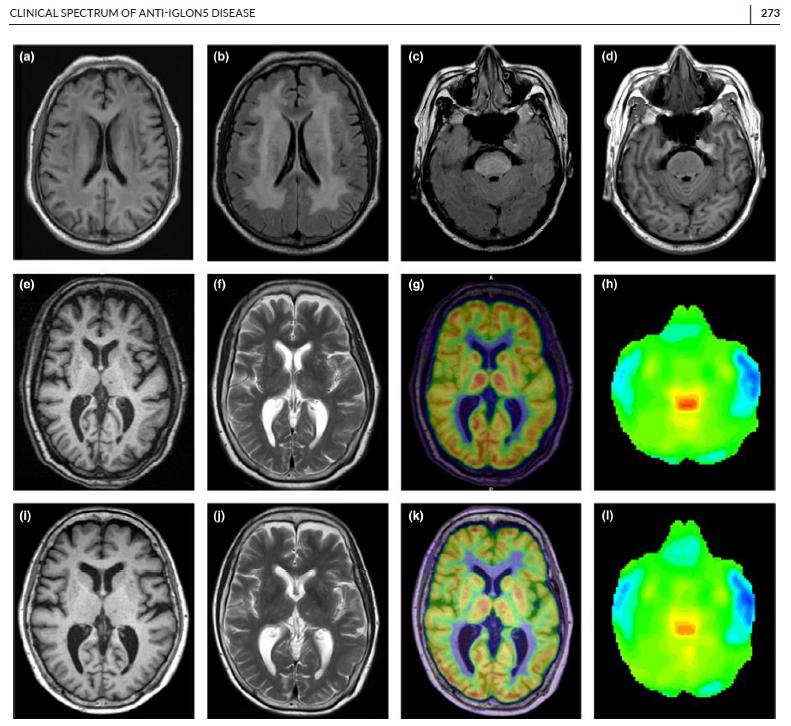 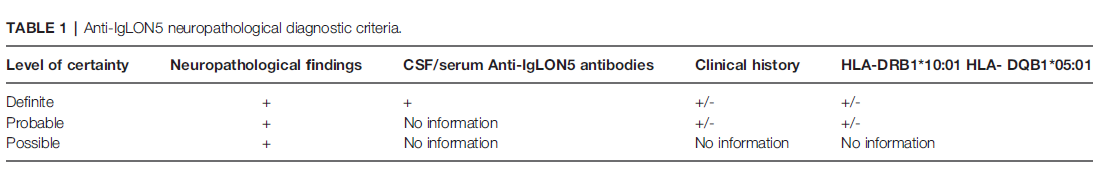 Les anticorps
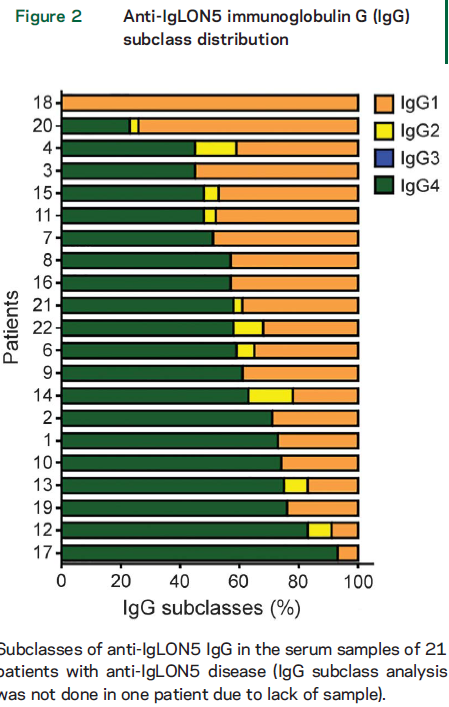 Dans sérum et LCR
Dépistés sur coupe de cervelet en IFI
Identification sur cellules transfectées
Prédominant en IgG4
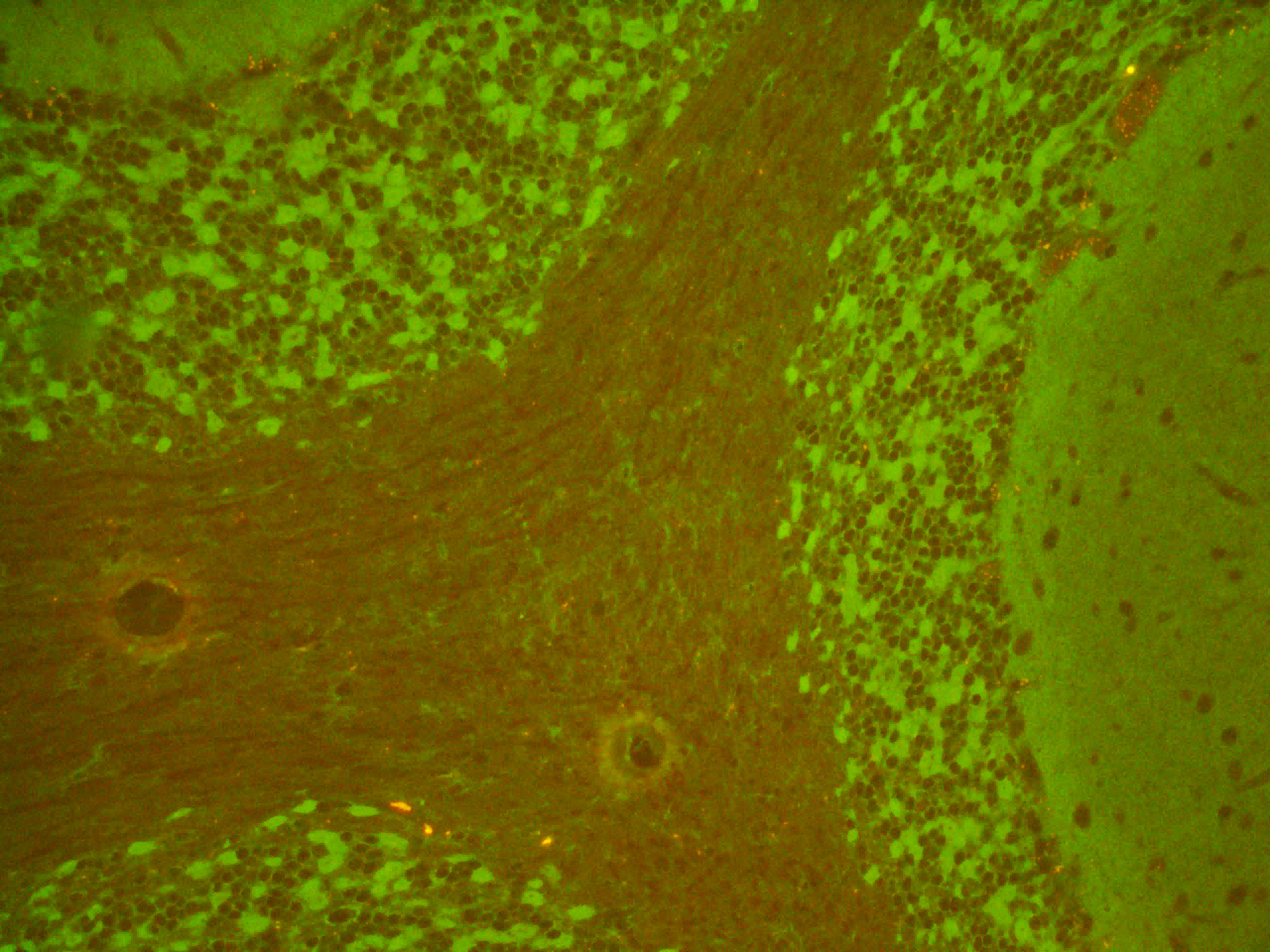 !!! Qualité de l’anti-globuline
Marquage de la couche moléculaire et du cytoplasme des neurones  :Attention aux ANA nucléaires ET cytoplasmiques
Anti-GAD
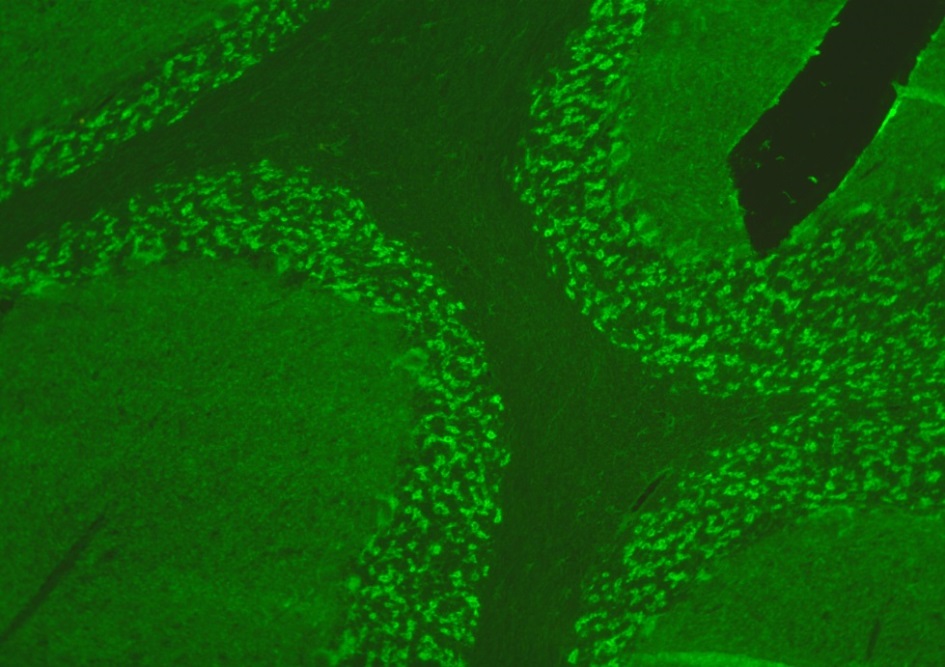 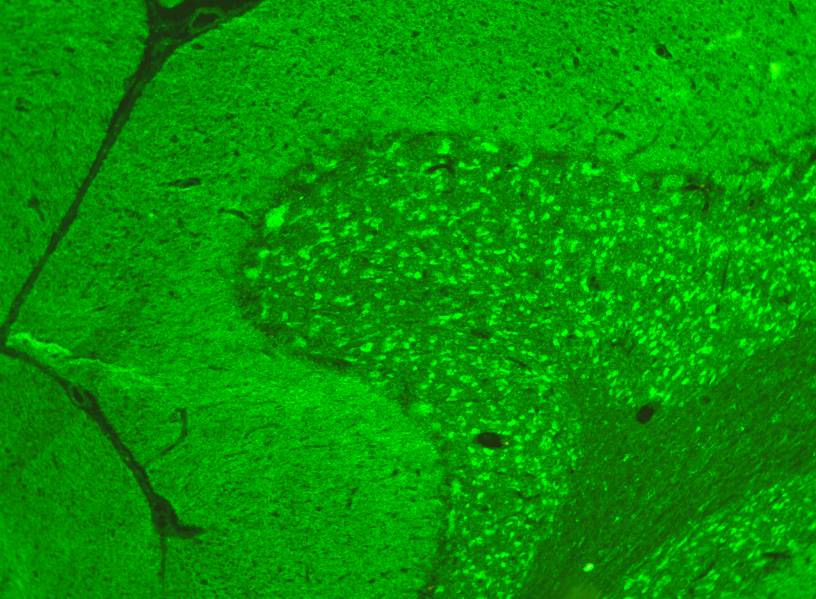 Anti-amphiphysine
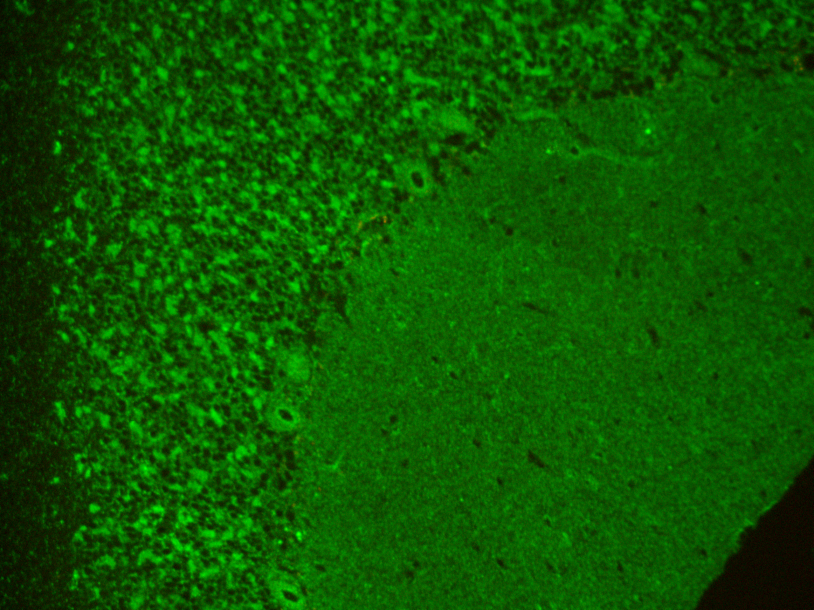 Anti-mitochondries M2
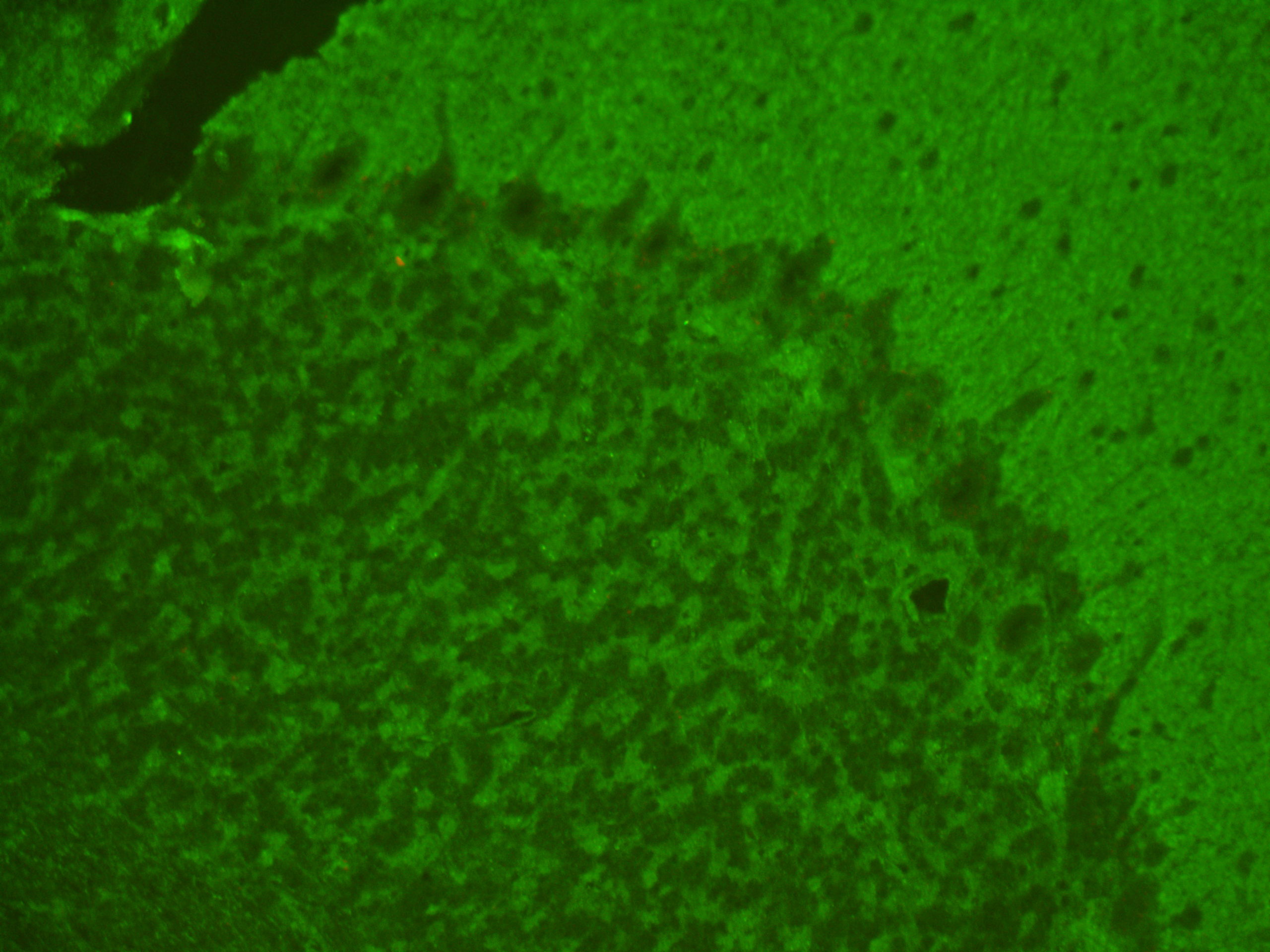 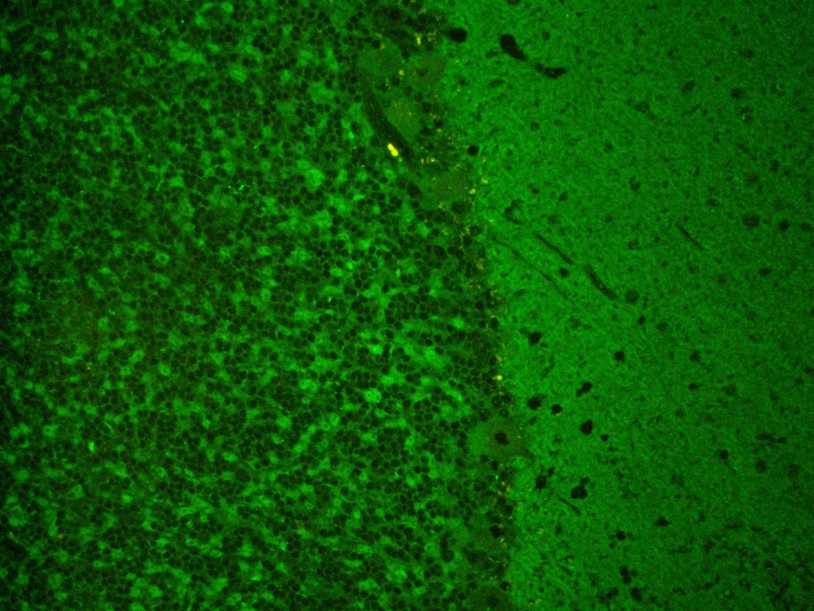 Anti-DPPX
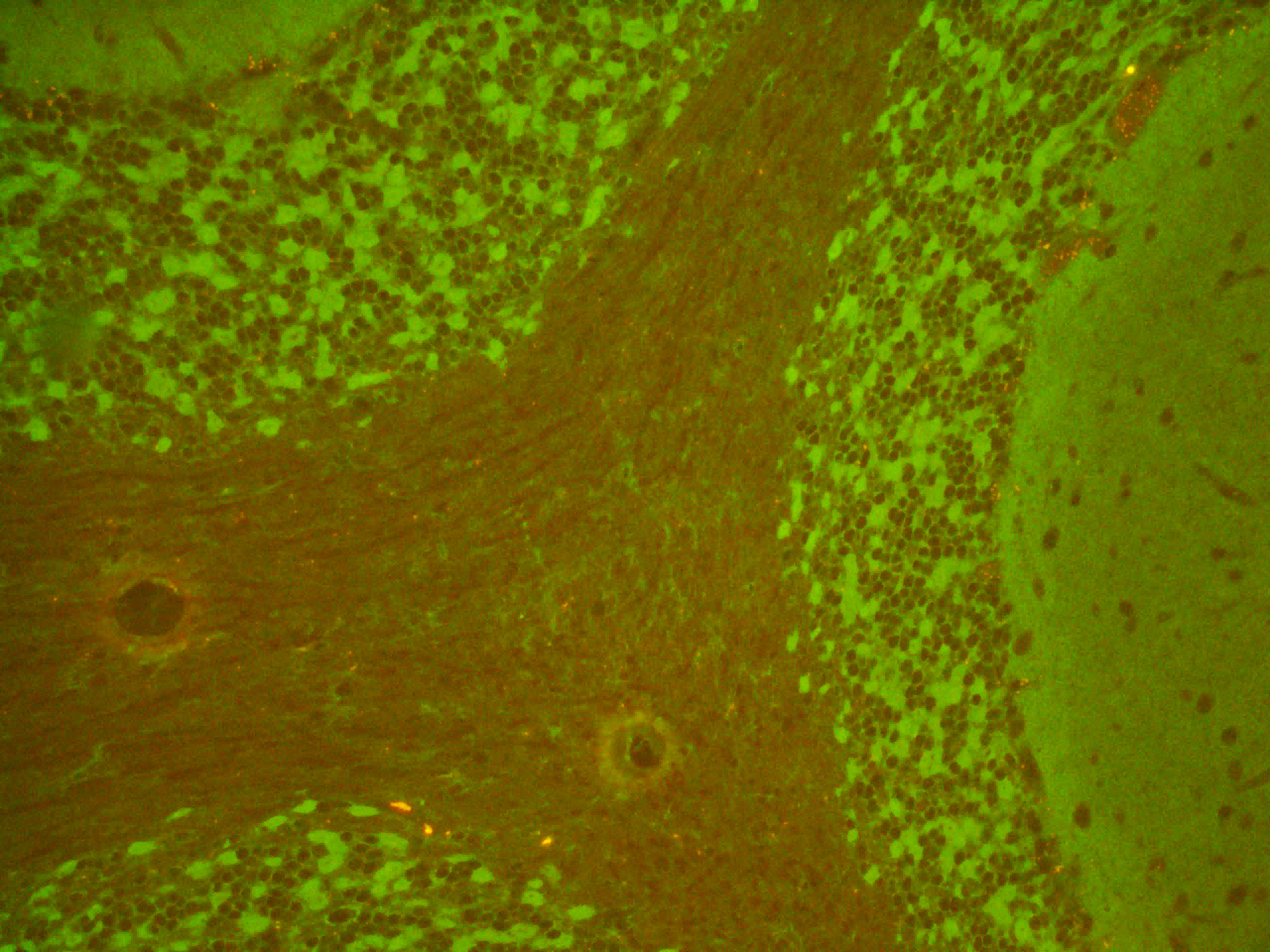 Anti-IgLON5
Non identifié
[Speaker Notes: Atypique : Mme P fort marquage  de la couche moléculaire et du cytoplasme des neurones (cdP neg). Troubles mnésiques +++ subaigus IRM "anormale«  confirmé atypique au CNR]
Identification de l’anticorps : intérêt clinique
Pathologies neurologiques à IgG4
Anticorps à cible synaptique
Anticorps anti-neuropile
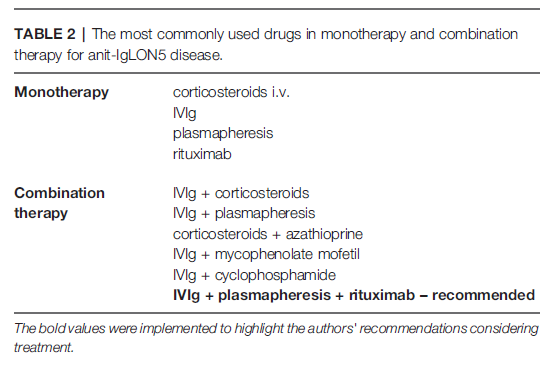 Ac bloque les interactions protéine-protéine ou action enzymatique
Immunité humorale
Bloque signal de transduction
IgIV
Echanges plasmatiques
Corticoïdes +/-
IgIV
Rituximab (anti-CD20)
Rituximab
Si forme paranéoplasique, traitement du cancer !
MD Dalkas, Neurol Neuroimmunol Neuroinflamm, 2022